Studying alpha-cluster structure using low-energy RI beam
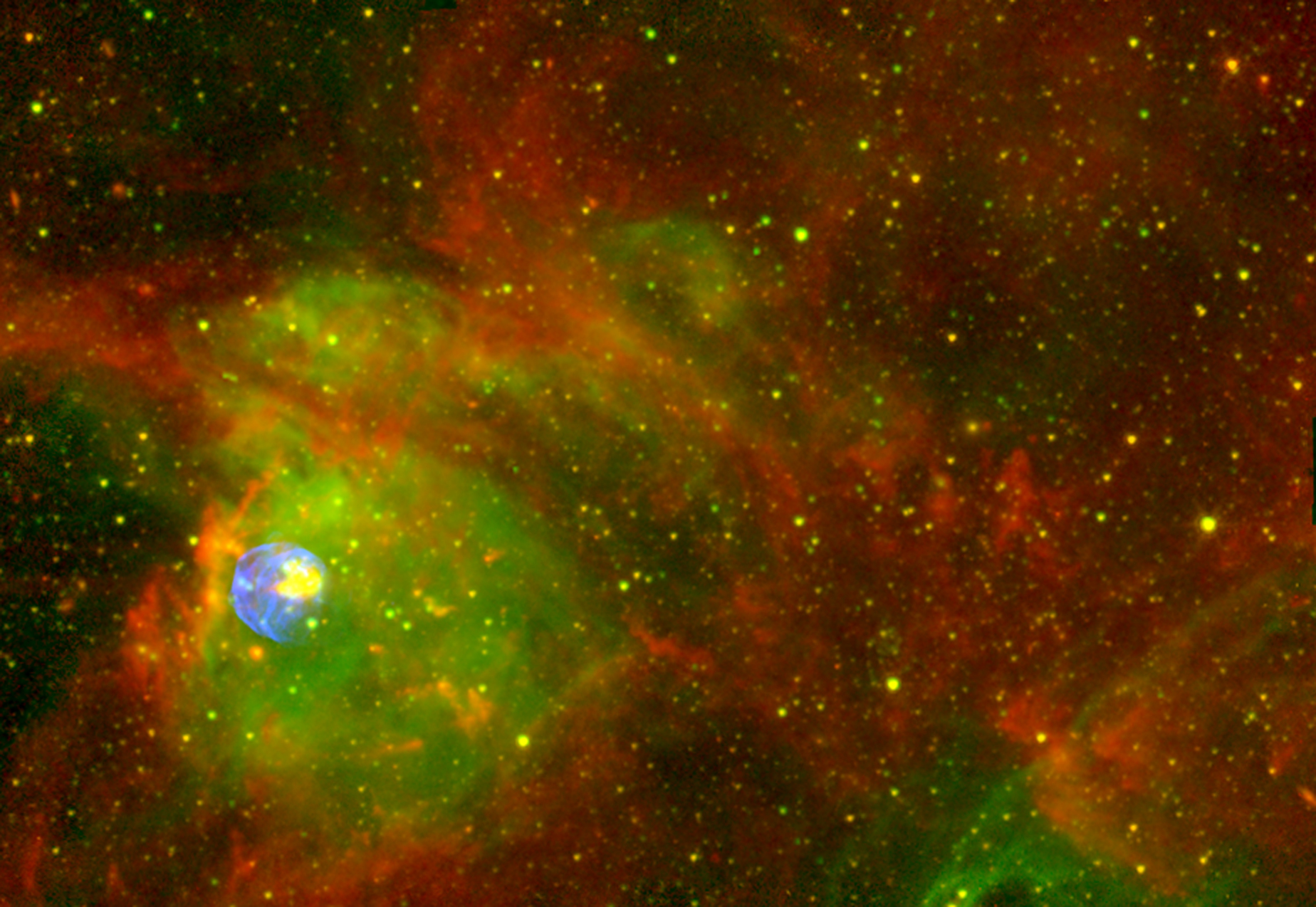 Nuclear astrophysics group (CRIB supporting 
members) in Center for Nuclear Study, Univ. of Tokyo:
Hidetoshi Yamaguchi (Lecturer),    
Daid Kahl (Postdoc.) 
Taro Nakao (Postdoc.)

with an Aid of Technical Staff:
N. Yamazaki (CRIB/Wien Filter), K. Yoshimura, T. Senoo,
Y. Ohshiro (Hyper ECR ion source), S. Yamaka
in Collaboration with:
RIKEN, KEK, Kyushu, Tsukuba, Tohoku, Osaka, … (Japan)
McMaster (Canada), CIAE, IMP (China), Chung-Ang, Ehwa, SNU (Korea), INFN  Padova/Catania (Italy), IOP(Vietnam) and others.
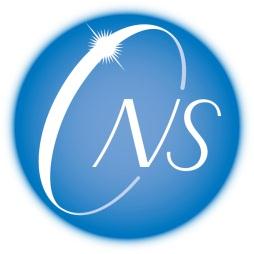 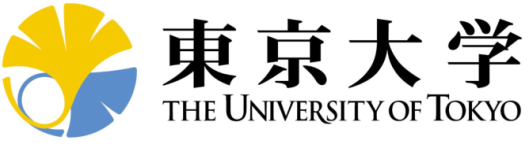 Today’s topic: a-cluster projects at CRIB
RI Beam+a resonant scattering at CRIB facility
7Li+a/7Be+a
Motivation: astrophysical (a,g) reactions and a-cluster structure in 11B/11C.
Experiments: performed in 2009 and 2010,
using alpha-resonant scattering in inverse kinematics.
Results: Alpha resonances were observed. H. Yamaguchi et al., Phys. Rev. C (2011) and Phys. Rev. C (2013).
Future plans:
    10Be+a: motivated by Suhara-En’yo calculation of linear cluster chain in 14C. Proposal accepted. 
    15O+a: a-cluster in 19Ne, which can be compared with 20Ne. Proposal is being prepared with Korean collaborators.    
      44Ti+a: being planned by KEK (Ishiyama).
Jul 26, 2013
Cluster workshop@Yokohama
CRIB
CNS Radio-Isotope Beam separator , operated by CNS (Univ. of Tokyo), located at RIBF (RIKEN Nishina Center).
 Low-energy(<10MeV/u) RI beams by in-flight method.
Primary beam from K=70 AVF cyclotron.
 Momentum (Magnetic rigidity) separation by “double achromatic” system, and velocity separation by a Wien filter. 
 Orbit radius: 90 cm, solid angle: 5.6 msr, momentum resolution: 1/850.
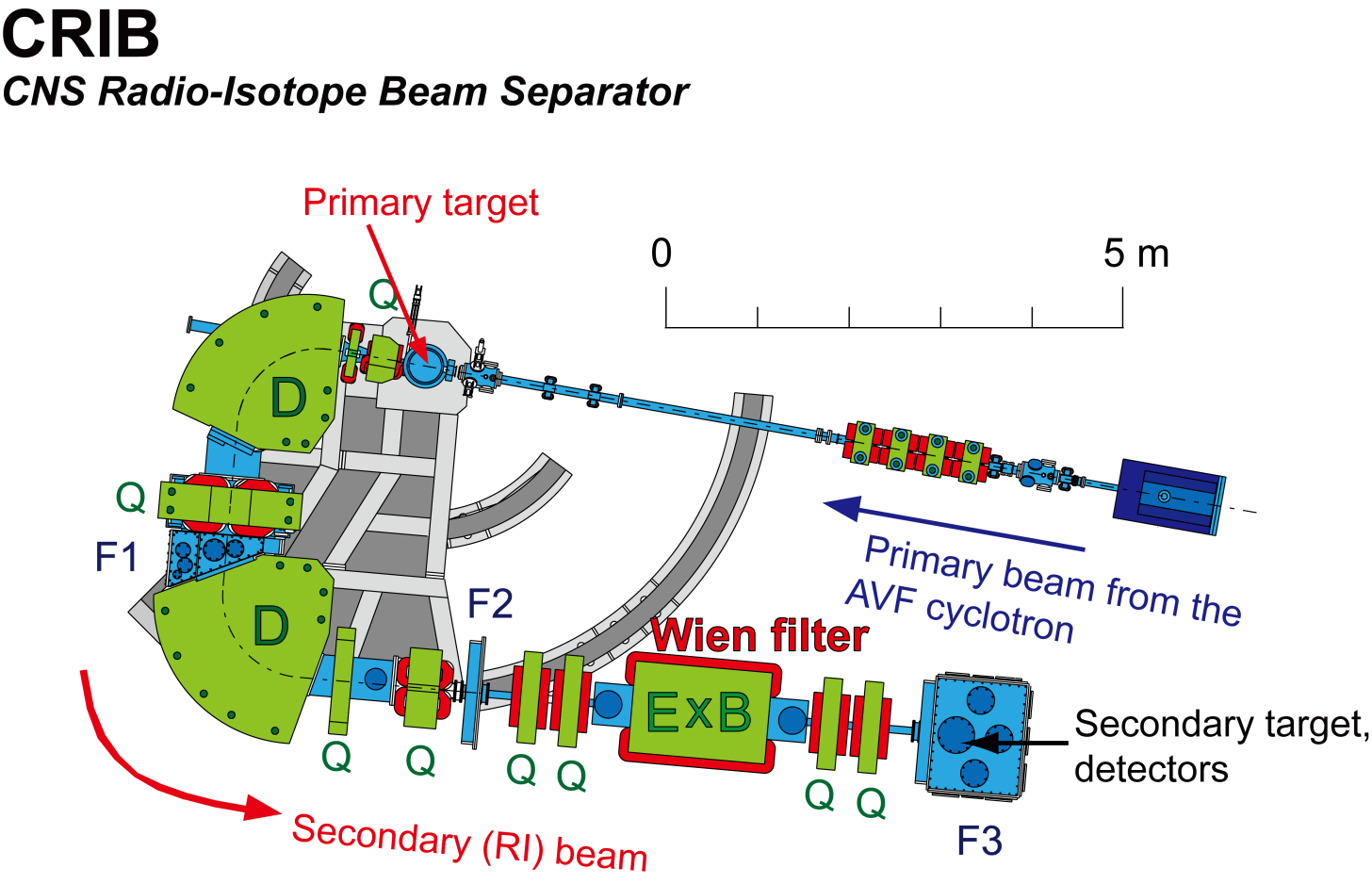 Jul 26, 2013
Cluster workshop@Yokohama
Low-Energy RI beam Productions at CRIB
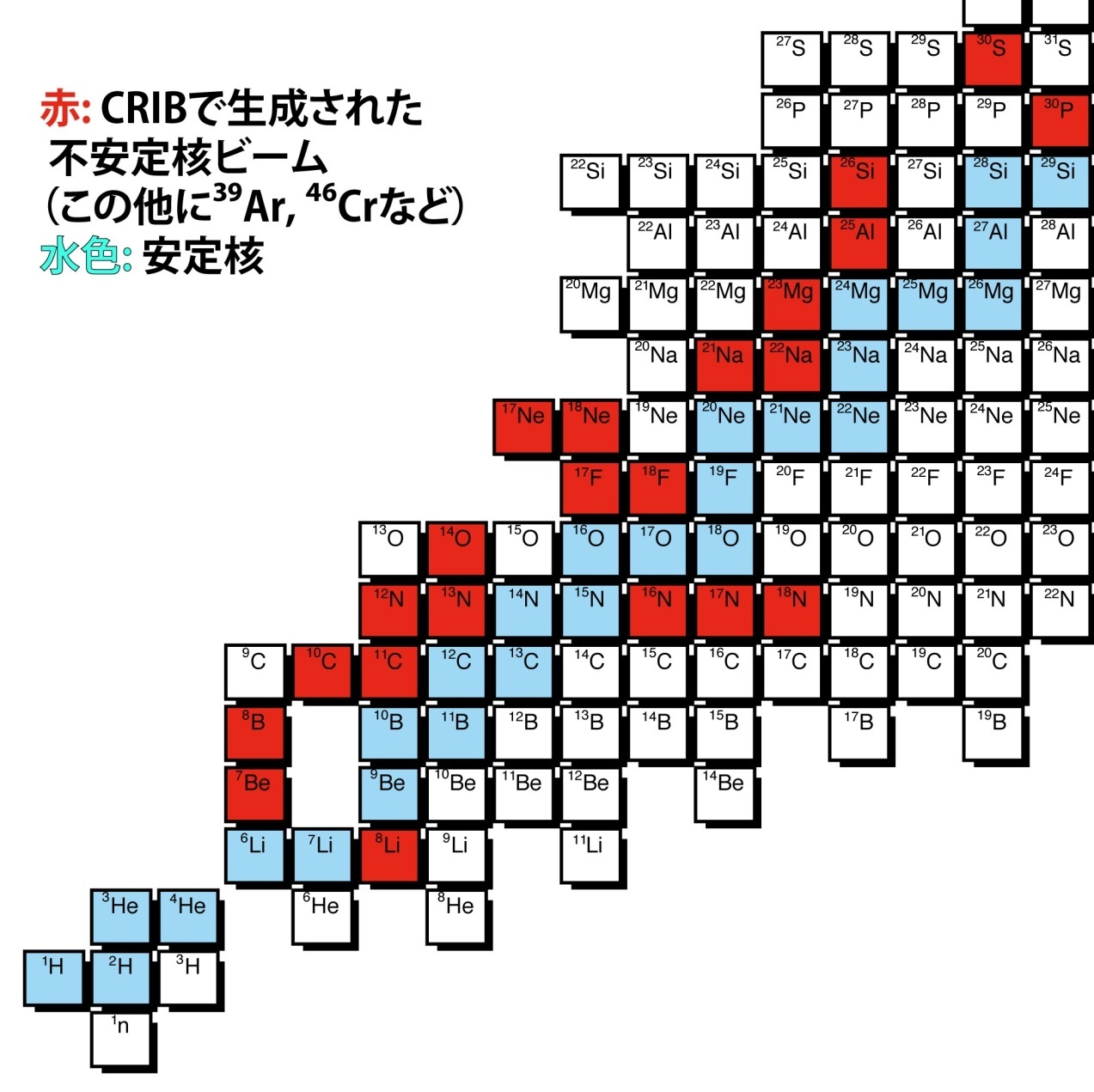 Direct reactions such as (p,n), (d,p) and (3He,n) in inverse kinematics are mainly used for the production….large cross section

Many RI beams have been produced at CRIB:
typically 104-106 pps
RI beam at CRIB /
Stable nuclei
Jul 26, 2013
Cluster workshop@Yokohama
7Li+a/ 7Be+a study
7Li(a,g)11B …important at high-T, as a production reaction of 11B (the n-process in core-collapse supernovae).
7Be(a,g)11B … one of the reaction in  hot p-p chain, relevant at high-T. 
⇒ Needs information of higher lying resonances.

a-cluster structure in 11B/11C :
2a+t / 2a+3He cluster states are known to exist (En’yo, Kawabata et al.).
Several “bands” which have a feature of a-cluster structure could be formed. We can study the band and cluster structure more in detail.
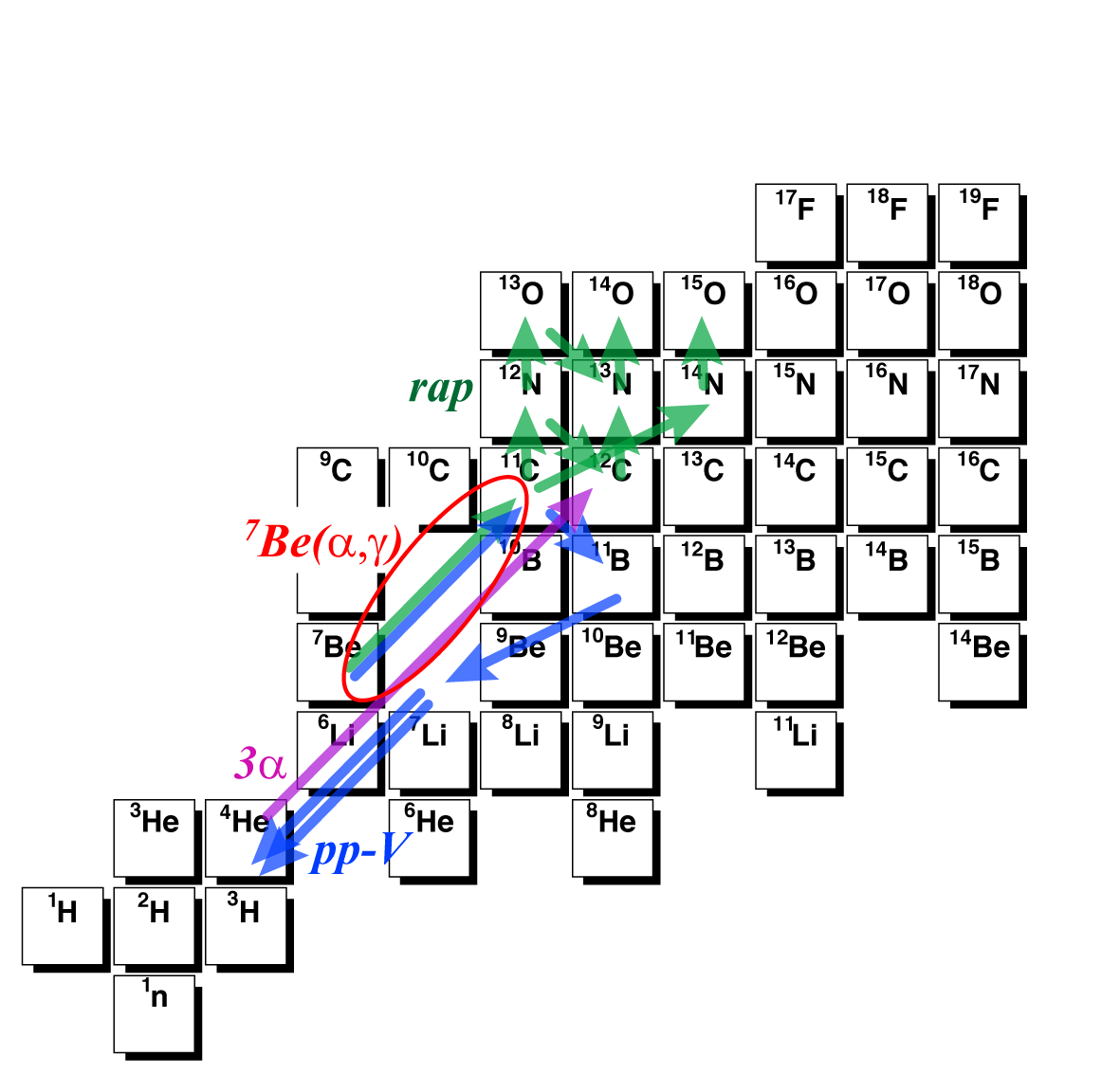 Jul 26, 2013
Cluster workshop@Yokohama
7Be(a,g) and other low-mass (a,p)
np-process calculation (T9>1) shows considerable contribution by 10B(a,p)13C and 7Be(a,g)11C as much as the triple-alpha process.
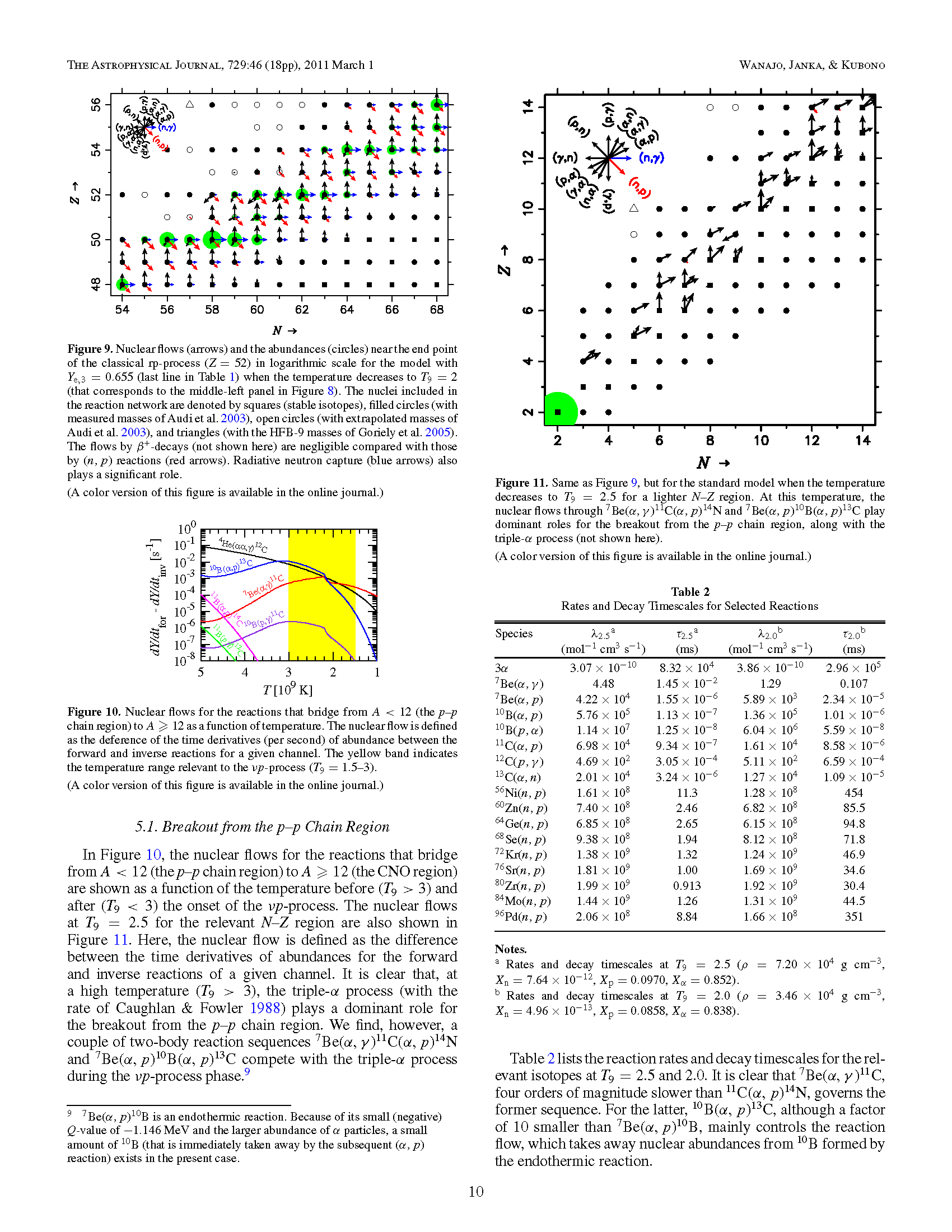 S. Wanajo et al., Astrophys. J (2010)
Jul 26, 2013
Cluster workshop@Yokohama
7Li/7Be+α; method
“Thick target with inverse kinematics” Resonant elastic scatterings can be measured at qcm=180 deg. 

11C+p; T. Teranishi et al., Phys. Lett. B (2003).
13N+p; T. Teranishi et al., Phys. Lett. B (2007).
21Na+p, 22Mg+p; J.J. He et al, Eur Phys. J (2008) and Phys. Rev. C (2007).
7Be+p; H. Yamaguchi et al., Phys. Lett. B (2009).

We applied the method for proton +RI beams, but how good it can work for alphas? (Especially for light nuclei, where Z is not much different from 2.)
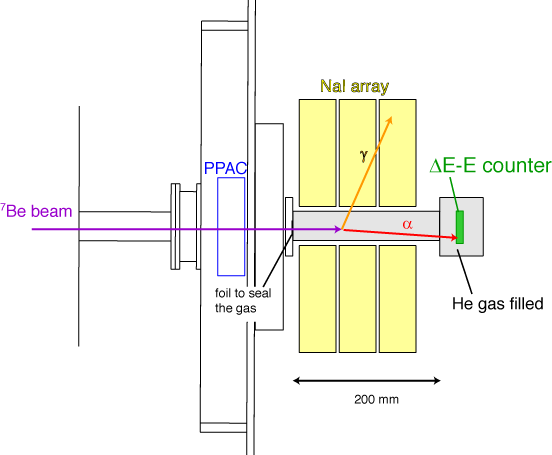 MCP
Jul 26, 2013
Cluster workshop@Yokohama
7Li+a result
Strong alpha resonances were successfully observed, and we determined the a widths (Ga).  H. Yamaguchi et al., Phys Rev. C (2011).
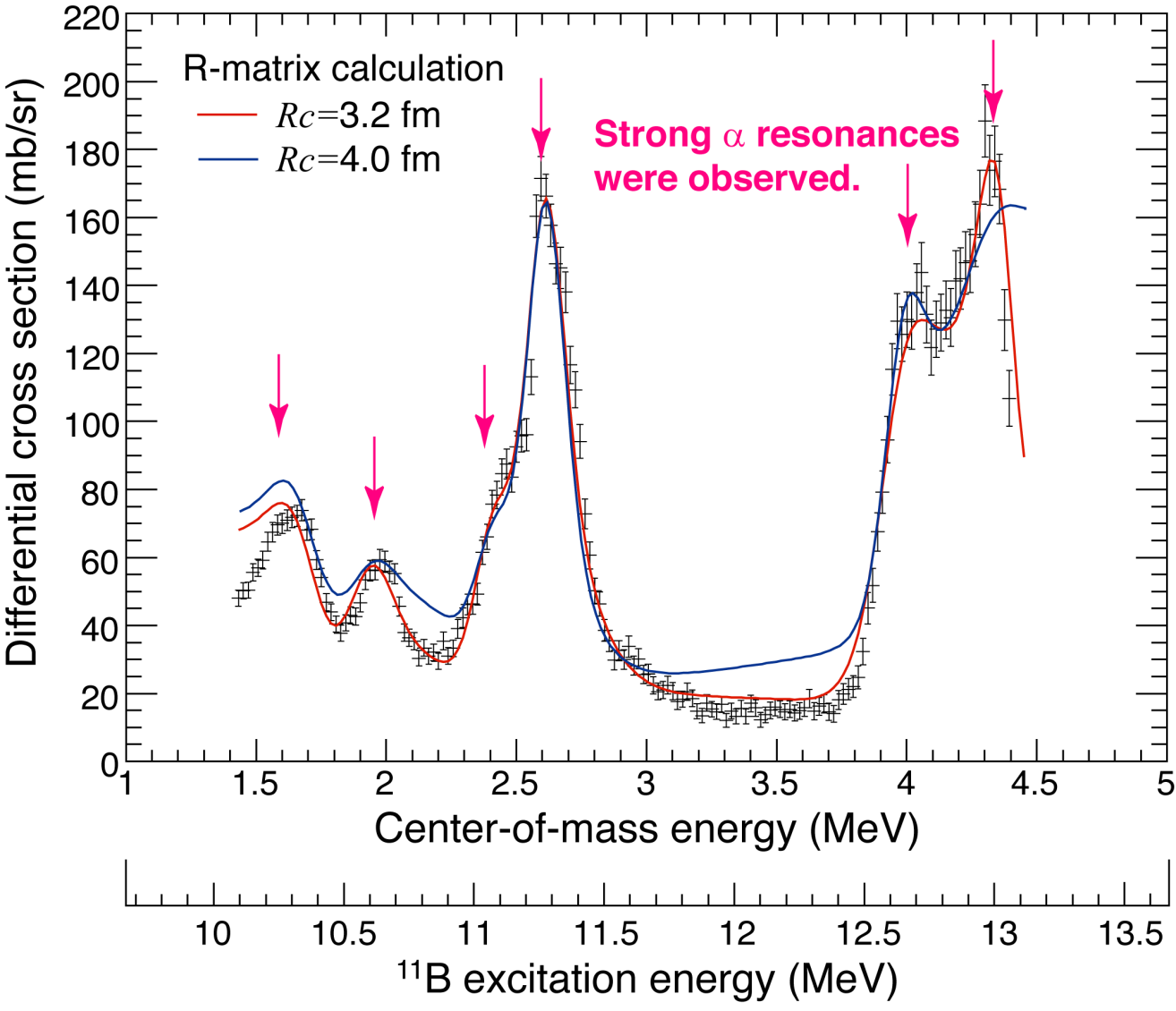 T=3/2? 1/2?
Is Jp really 9/2-?
New!
Jul 26, 2013
Cluster workshop@Yokohama
7Li+a; results
Resonant reaction rates for the observed resonances are compared with NACRE evaluation  (including resonances below 11 MeV).










Conclusion: No need to modify NACRE evaluation (for T9<5).
Newly proposed a negative parity band.
It may not be a simple rotational band, but corresponds to a 2a-t structure [AMD Calc. by Suhara & En’yo]
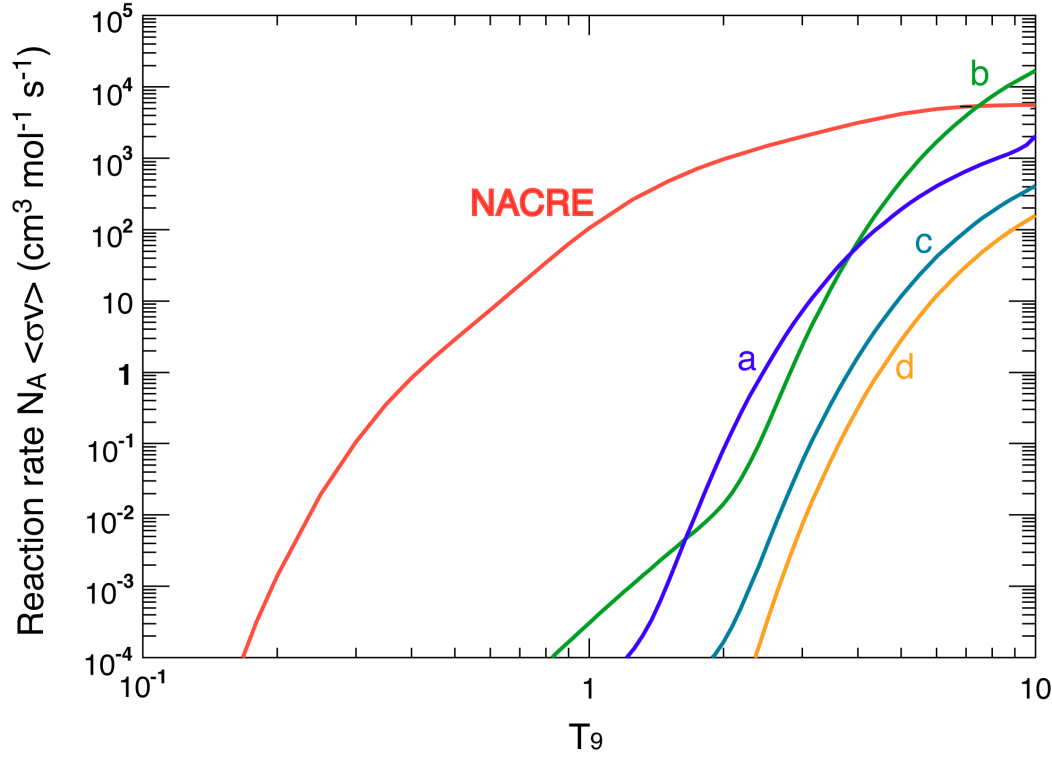 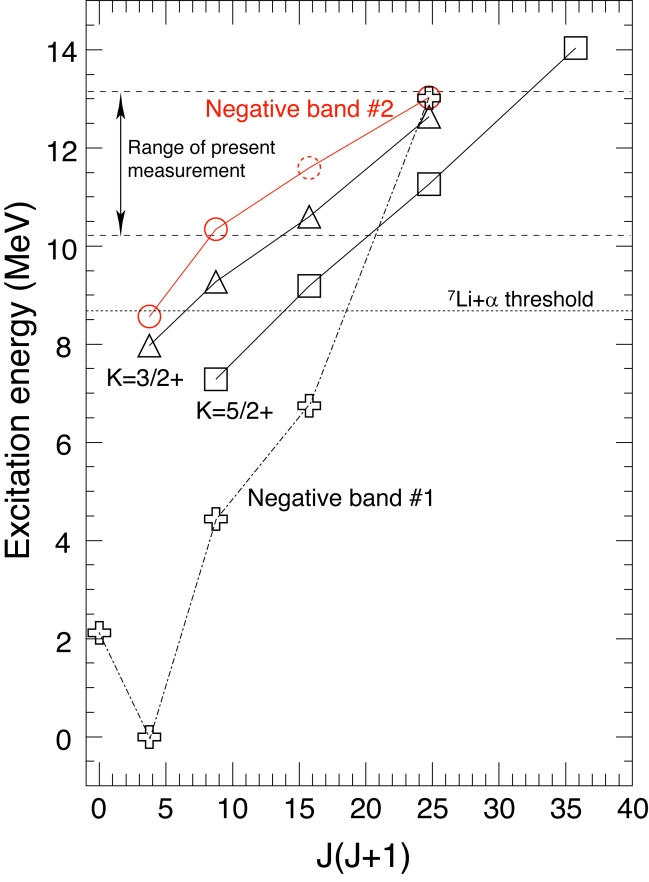 Jul 26, 2013
Cluster workshop@Yokohama
Interpretation of the new negative-parity band
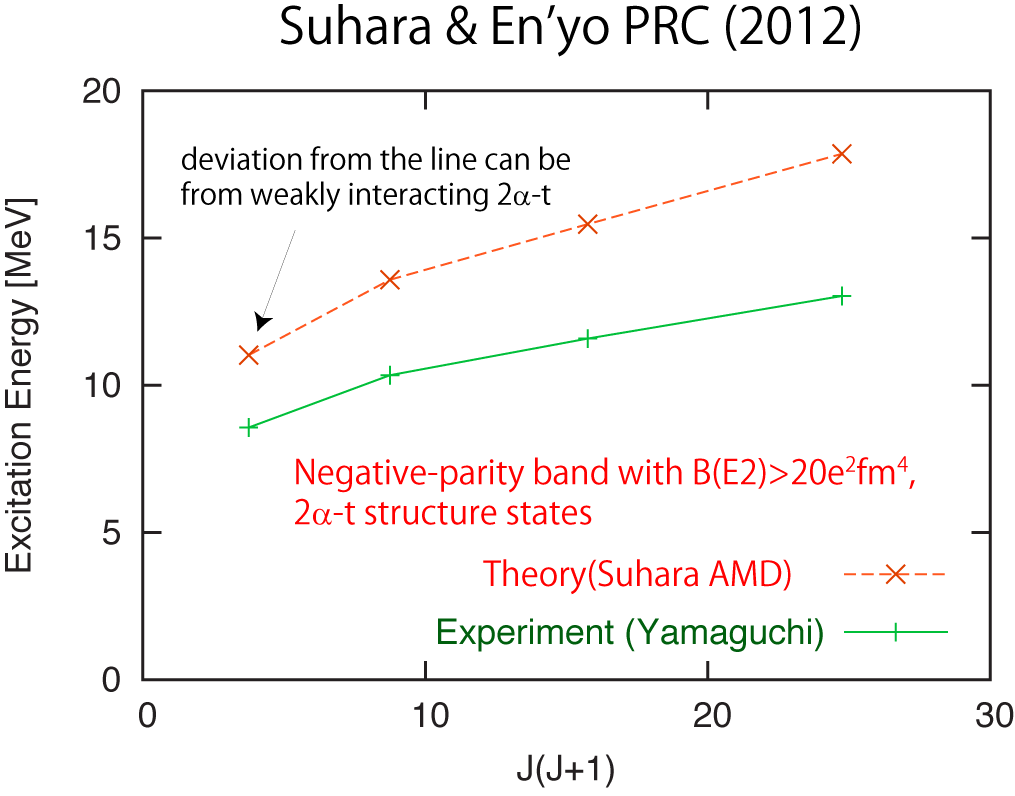 Jul 26, 2013
Cluster workshop@Yokohama
7Be+a Excitation functions
4 excitation functions… new information on resonant widths, spin, and parity.  H. Yamaguchi et al., PRC (2013).
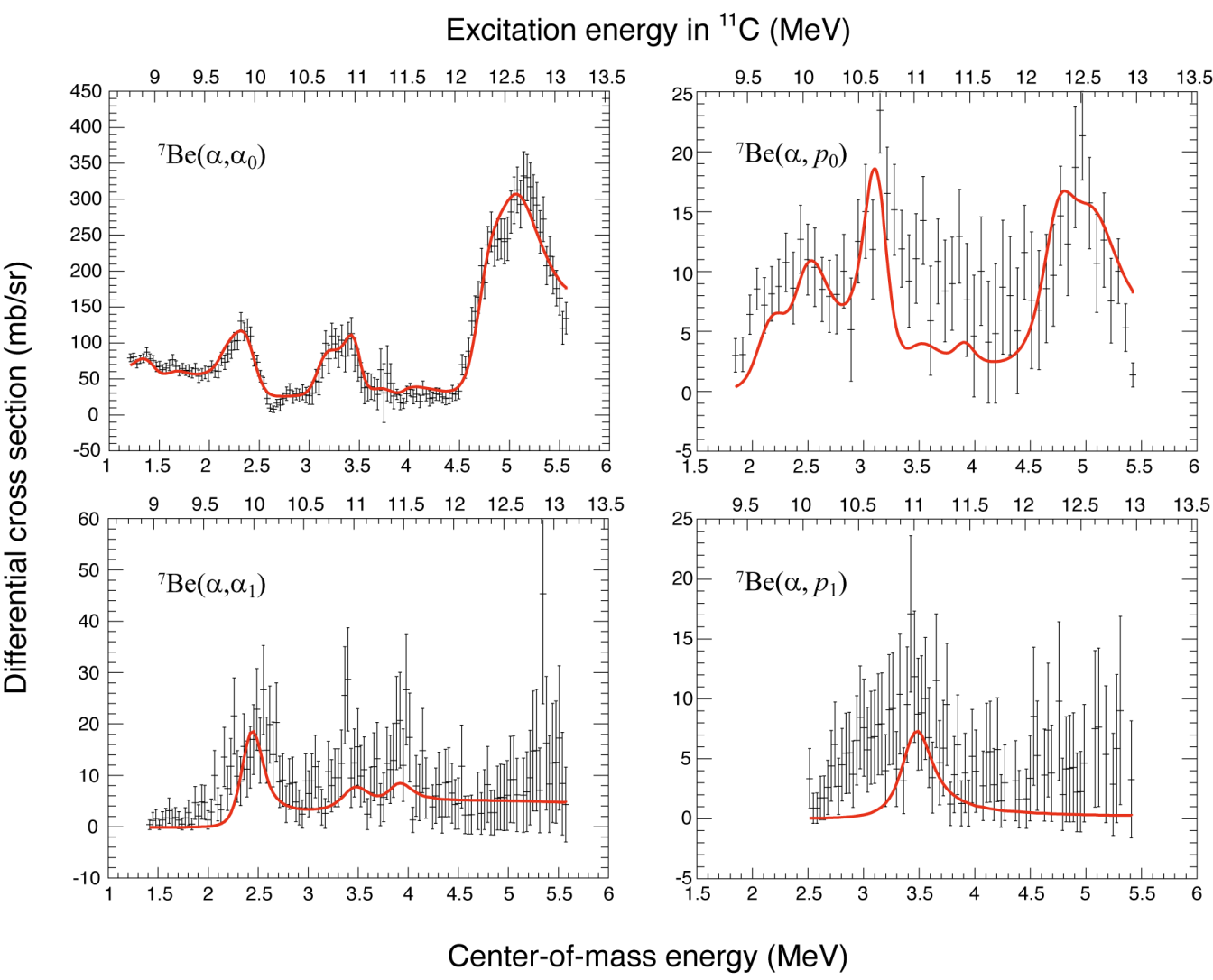 Jul 26, 2013
Cluster workshop@Yokohama
Resonant contribution to 7Be(a,g)
Small but not negligible contribution compared to lower-lying states (~10%).
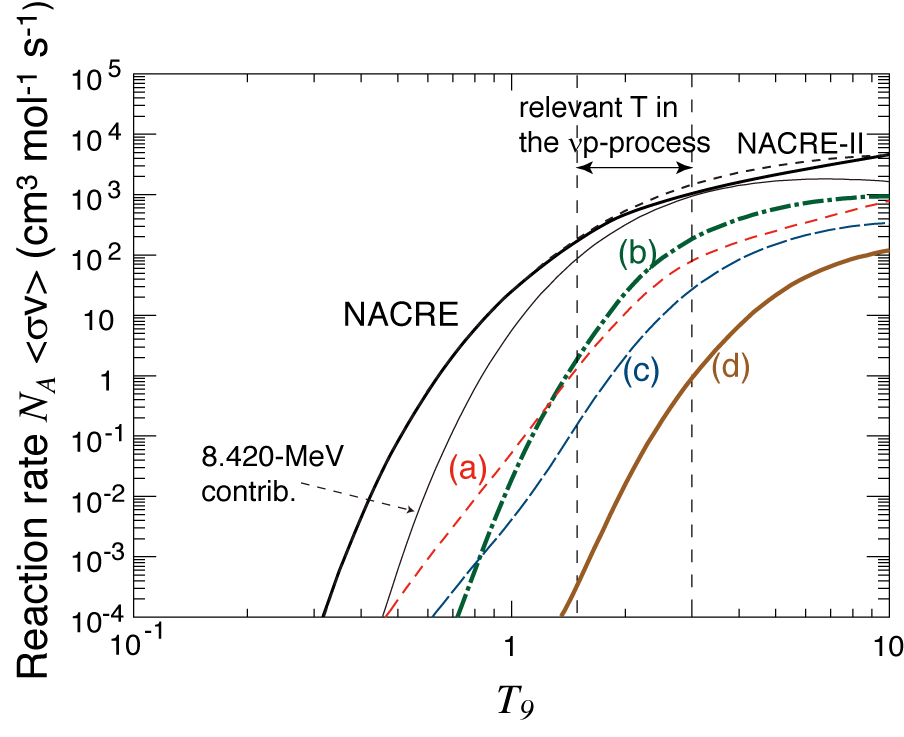 Jul 26, 2013
Cluster workshop@Yokohama
(Rotational) bands in 11C
2 rotational bands (K=3/2+,5/2+) were suggested in Soic. et al. (2004).
Jp=9/2+ was assigned for the resonance at  12.4 MeV, and it can be the member of K=3/2+ band.
 A negative-parity band is proposed.
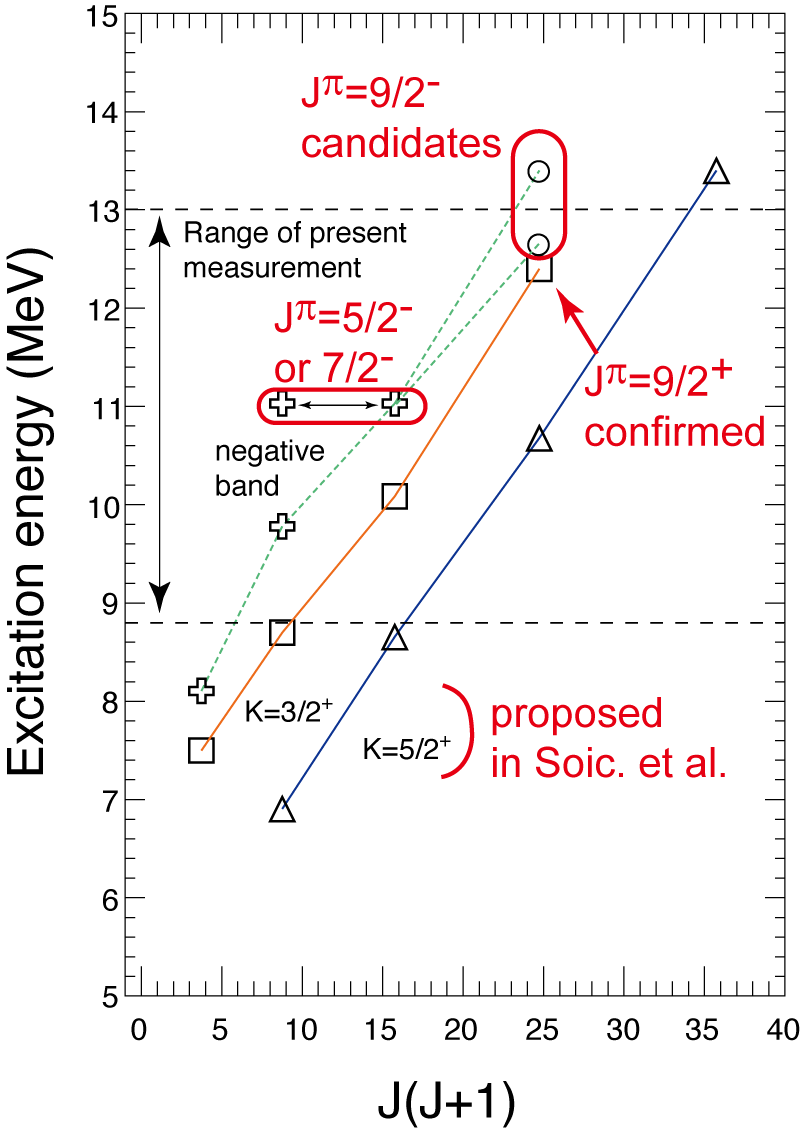 Jul 26, 2013
Cluster workshop@Yokohama
7Li/7Be+a; level parameters
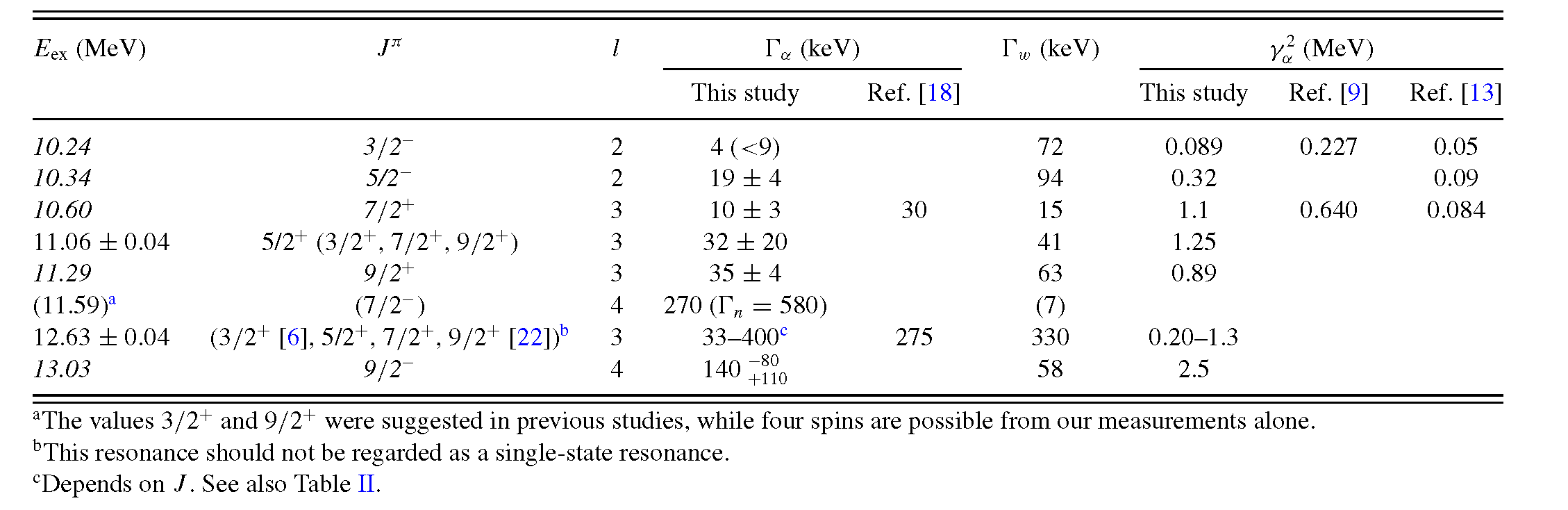 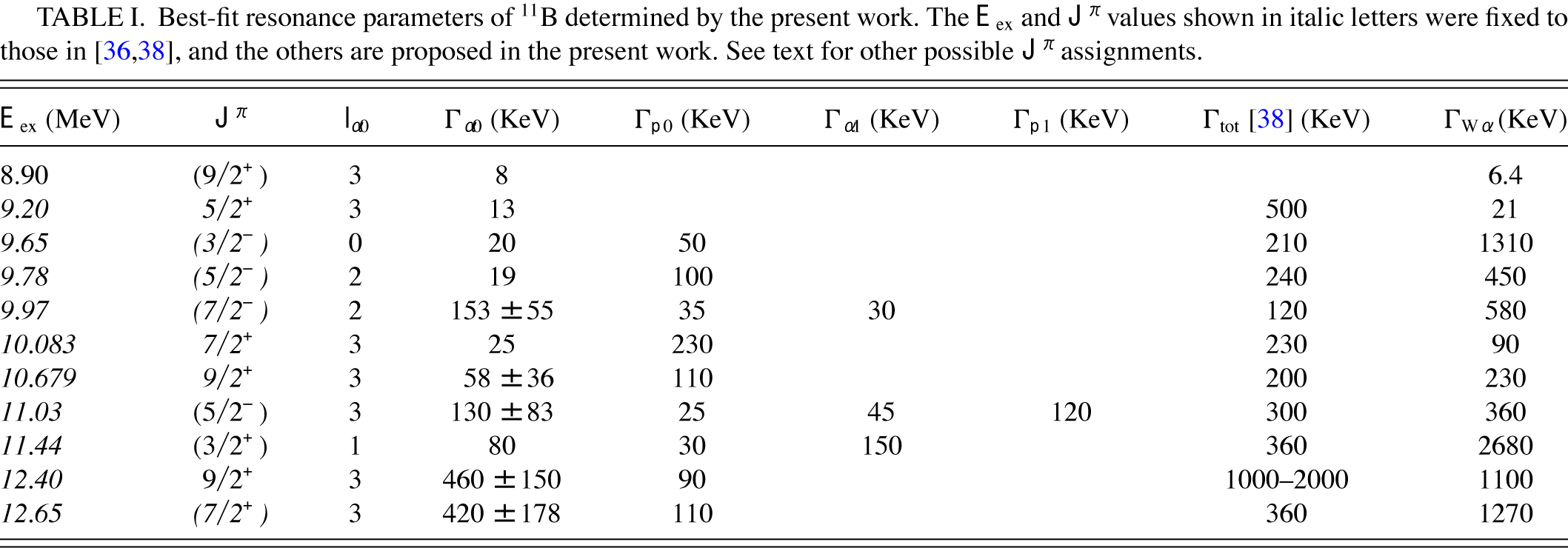 Jul 26, 2013
Cluster workshop@Yokohama
10Be+a
Linear-chain cluster levels in 14C were predicted in Suhara & En’yo papers.
Asymmetric, 10Be+a configuration …likely to be observed with 10Be+a alpha-resonant scattering.
May form a band with Jp=0+,2+,4+ a few MeV above a-threshold. 
Scattering of two 0+ particles…only l-dependent resonant profile. 
10Be beam has never been produced at CRIB, but an intensity of 3x105 pps is expected.
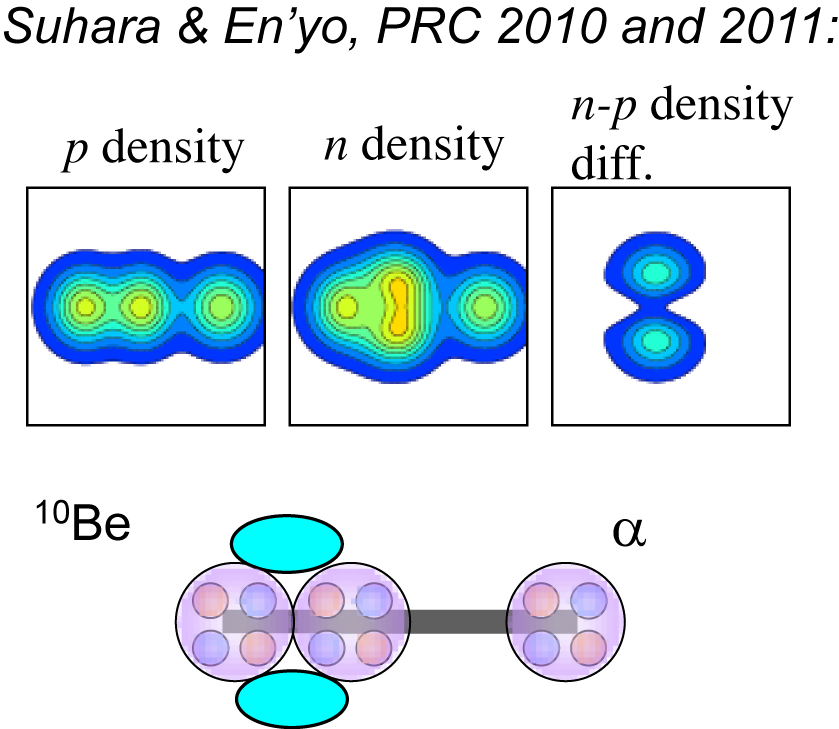 Jul 26, 2013
Cluster workshop@Yokohama
Cluster bands
Predicted energy…few MeV above the 10Be+a threshold
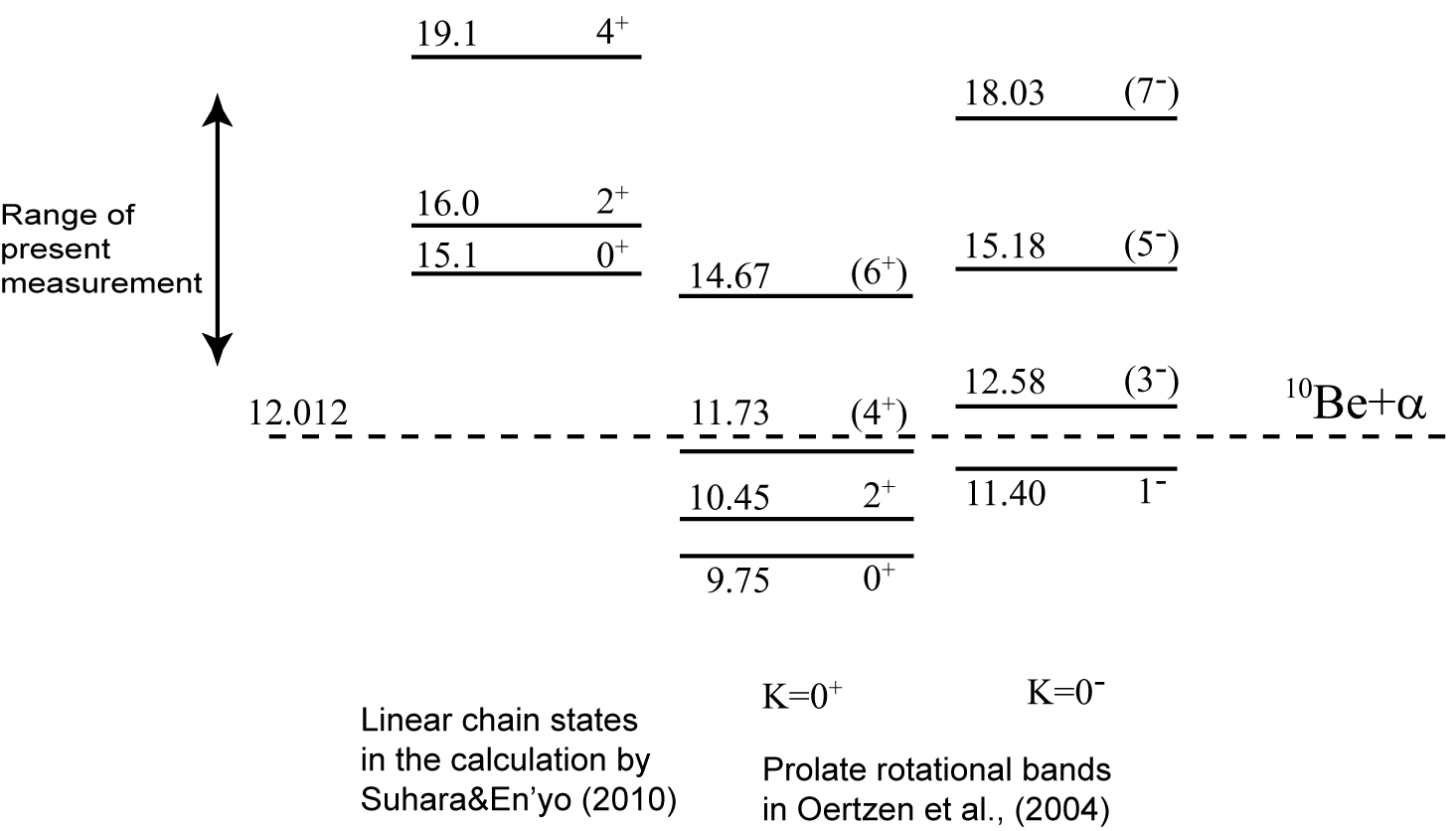 Jul 26, 2013
Cluster workshop@Yokohama
R-matrix analysis (simulation)
Identification of the predicted linear chain levels is possible (s-wave, 100-keV wide 0+ level is assumed).
Resonant parameters for other a-cluster-like levels in this energy region can also be obtained.
G0+=100 keV is an assumption. (<<50 keV…difficult to identify?      >>100keV…the peak becomes broad, but R-matrix should tell something.)
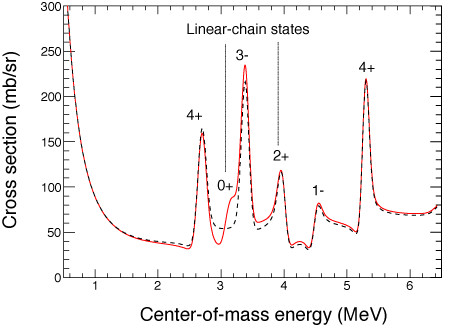 Jul 26, 2013
Cluster workshop@Yokohama
Summary
CRIB  is a low-energy RI beam facility operated by CNS, University of Tokyo, providing RI beams of good intensity and purity.
CRIB is good at producing RI beams of low-mass (A<40) and near the stability line. 
Alpha resonant elastic scattering at CRIB…a good method to study alpha cluster structure.
7Li+a,7Be+a…strong resonances were observed. We studied astrophysical reactions and alpha-cluster structures.
New plans: 15O+a, 10Be+a, 44Ti+a.
We welcome new ideas of experiments using the beams of CRIB.
Proposals can be accepted anytime. (Please consult Yamaguchi).
 See also  http://www.cns.s.u-tokyo.ac.jp/crib/crib-new
Jul 26, 2013
Cluster workshop@Yokohama